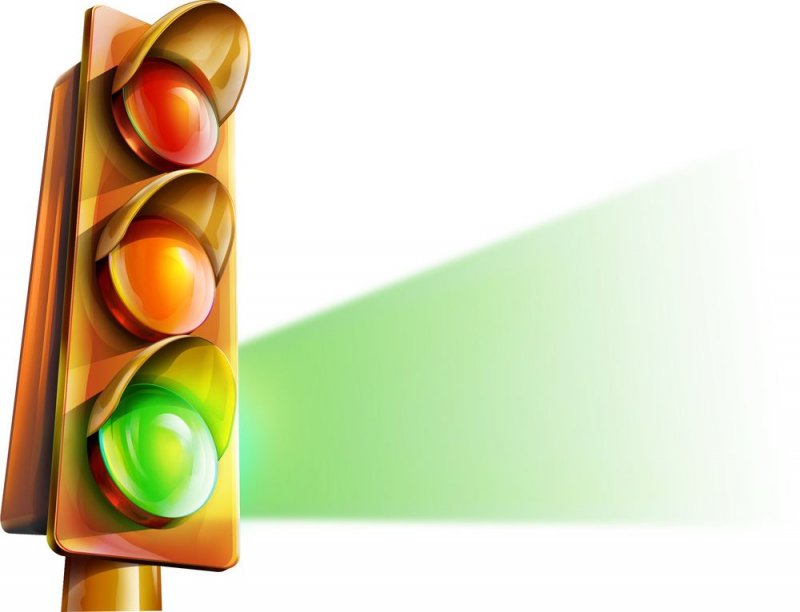 МЫ- ЗА БЕЗОПАСНОСТЬ ДЕТЕЙ НА ДОРОГАХ
МАДОУ «ЦРР-детский сад №387»
Выполнила: Раджибаева Л.М.
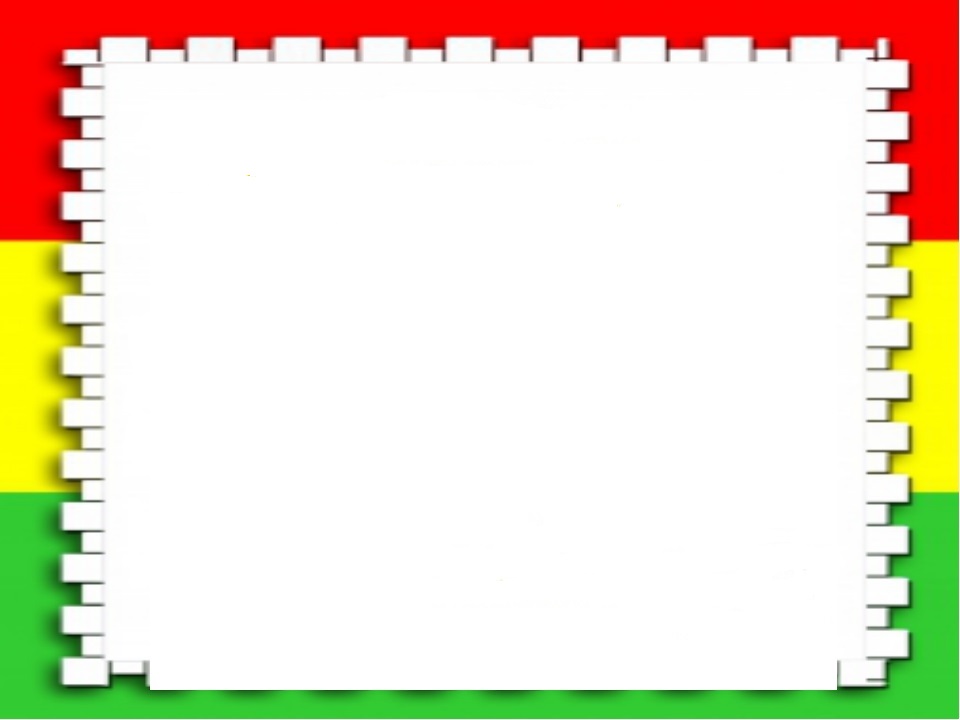 Дошкольный возраст является периодом становления и развития ребенка, который с рождения является участником дорожного движения. Дети дошкольного возраста-это особая категория пешеходов и пассажиров. К  ним нельзя подходить с той же меркой как и ко взрослым. Вот почему с раннего возраста необходимо учить детей правилам безопасного поведения на улицах, проезжей части и в транспорте.
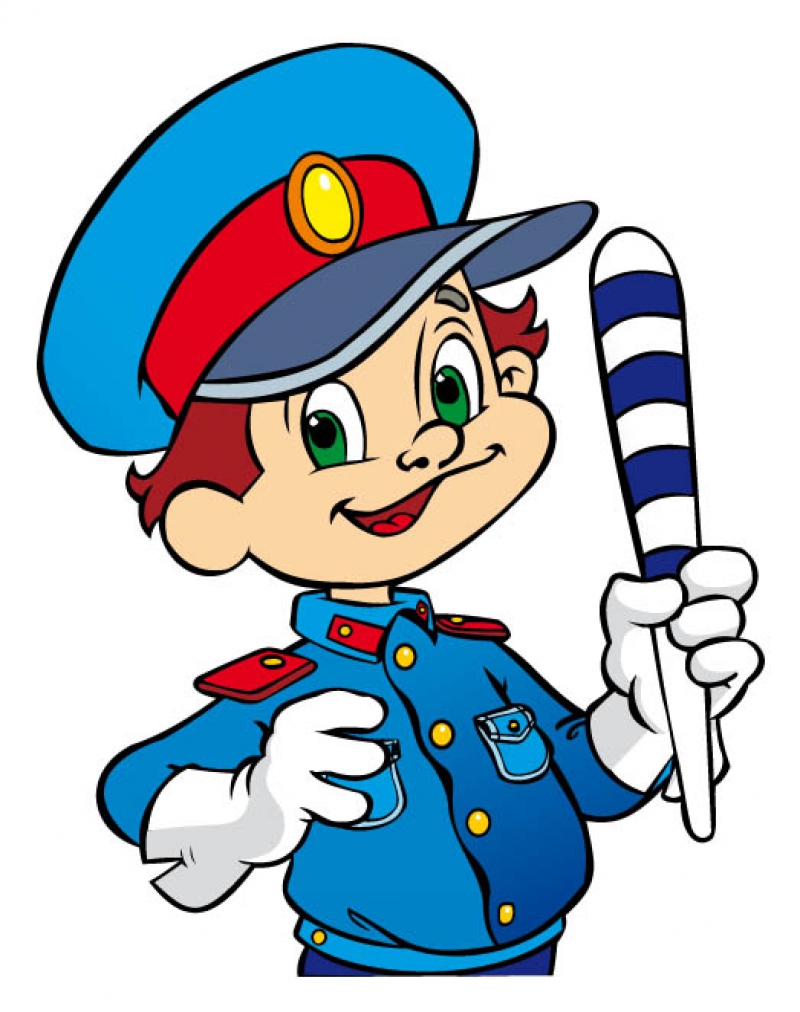 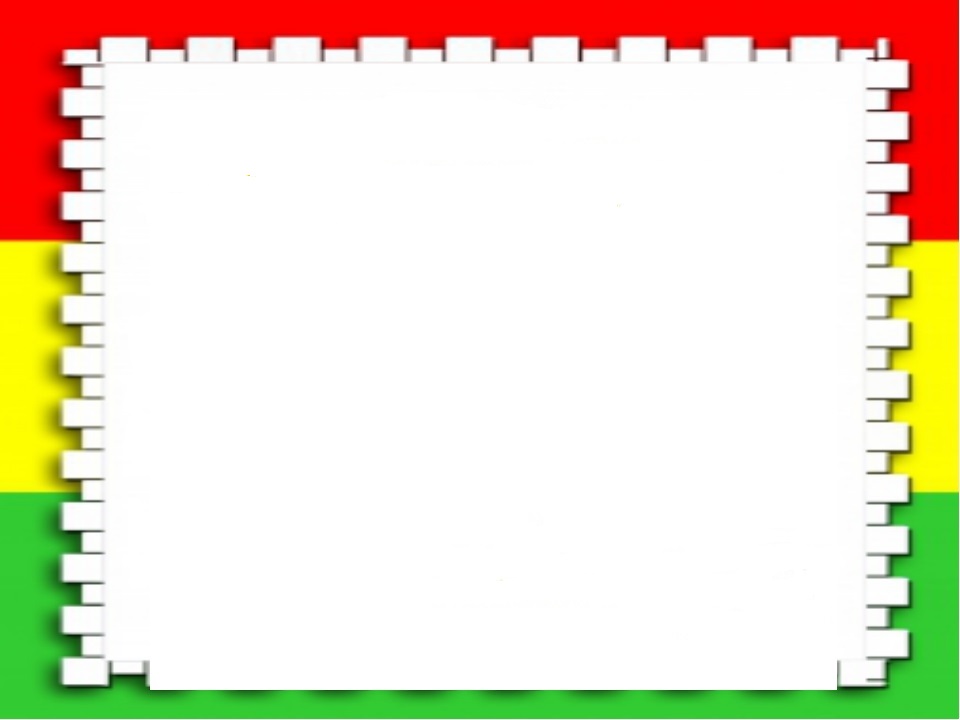 Актуальность :
Обучение детей дошкольного возраста правилам безопасного движения на дорогах. Зачастую участниками дорожно- транспортных происшествий являются сами дети, т.к у детей отсутствует защитная психологическая реакция, которая свойственно взрослым. Желание постоянно открывать что-то новое, часто ставит их перед реальными опасностями.
Вот почему с раннего возраста необходимо учить детей правилам безопасного движения на дорогах.
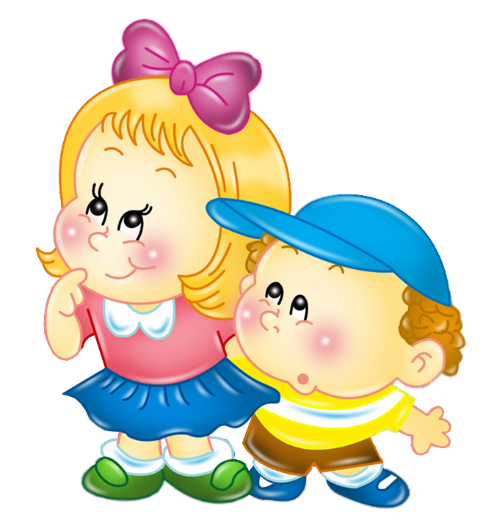 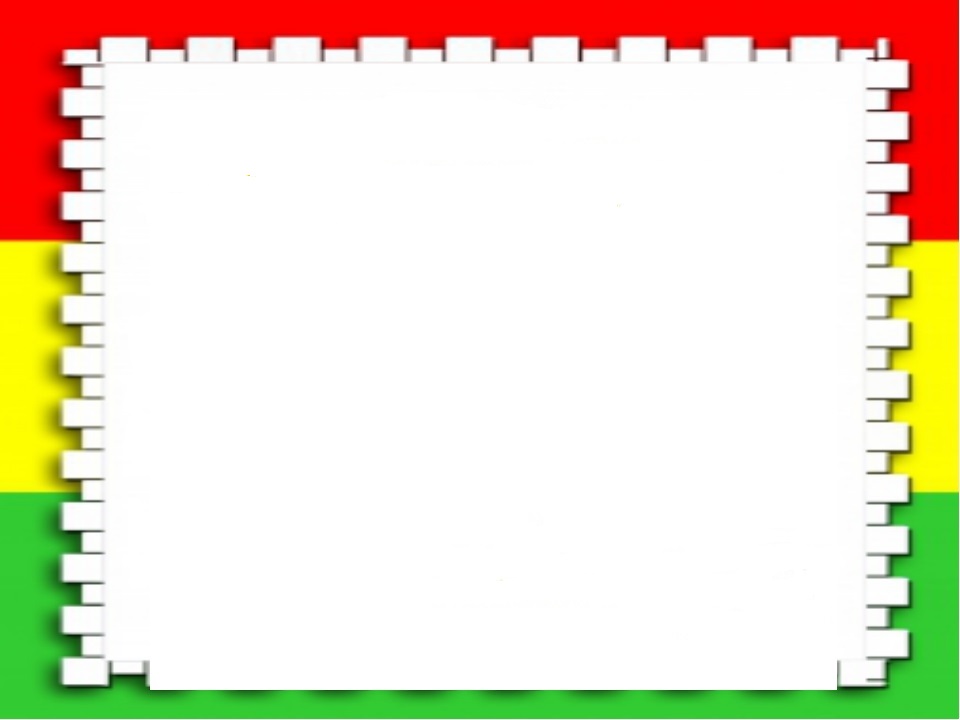 Цель :
Формирование у детей дошкольного возраста основ безопасного движения на дорогах, прилегающих территориях и в транспорте;

 Научить ребенка грамотно использовать
полученные знания;

Повышение компетентности родителей
по вопросам  ПДД.
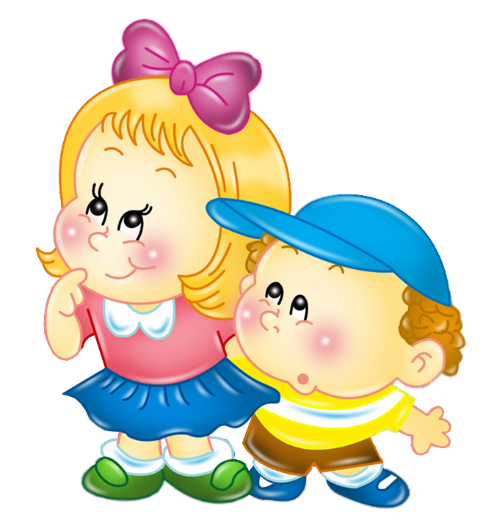 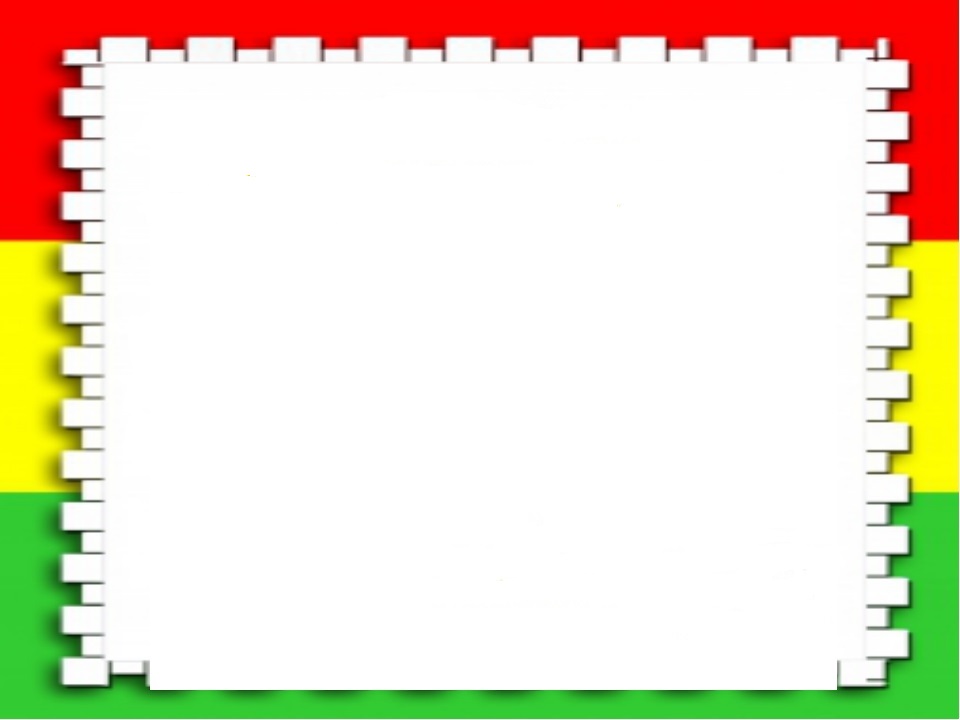 Задачи:
Уточнить представление детей о значении светофора, понимать сигналы светофора.
       Расширить знания детей о видах транспорта.
       Дать представление значения – «остановка  общественного транспорта».
      Расширить знания детей о значение пешеходный переход(подземный и надземный)
        Способствовать лёгкости и доступности    овладения новыми знаниями.
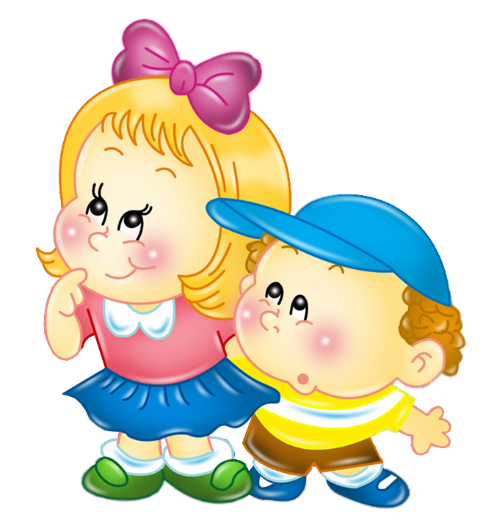 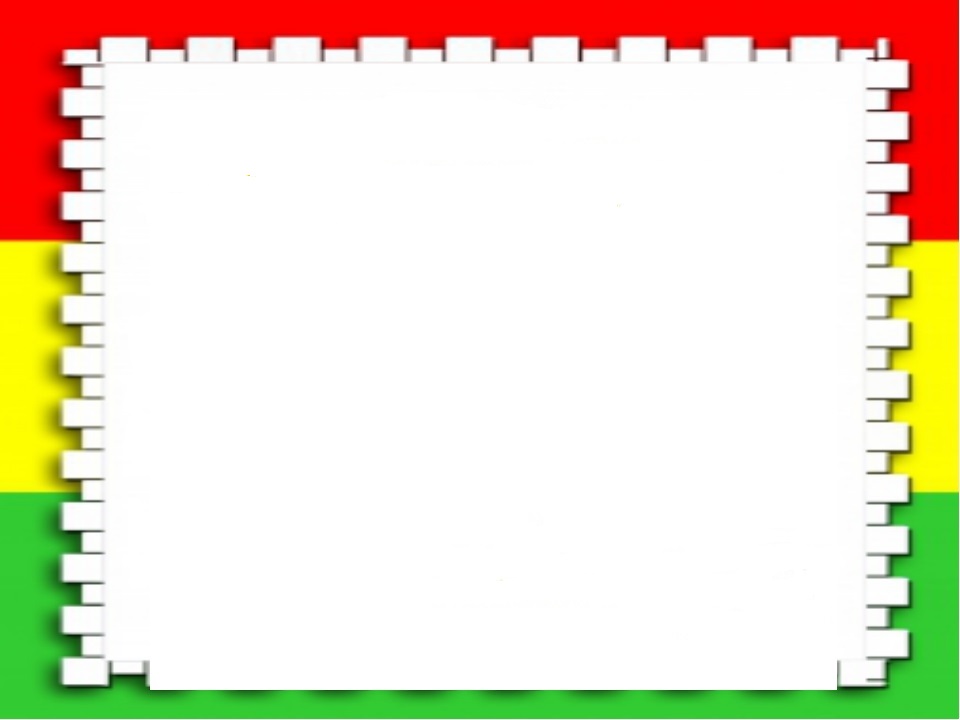 Для реализации задач 
  необходимо :
  Подбор наглядно-иллюстративного  материала;
 Подбор художественной литературы;
 Изготовление атрибутов для сюжетно - ролевых
 игр;
 Оформление настольного макета: дорог с пешеходными переходами, перекрестками и прилегающими к ним территориями.
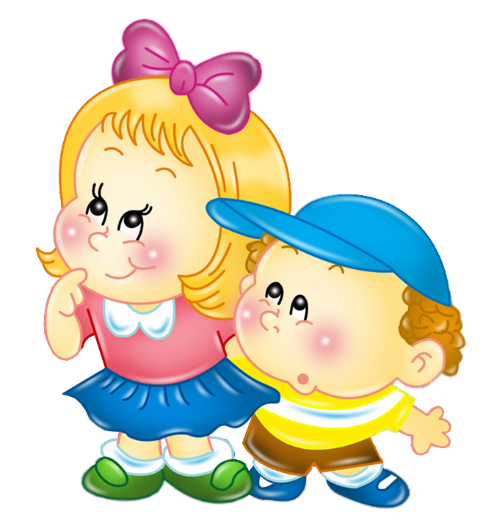 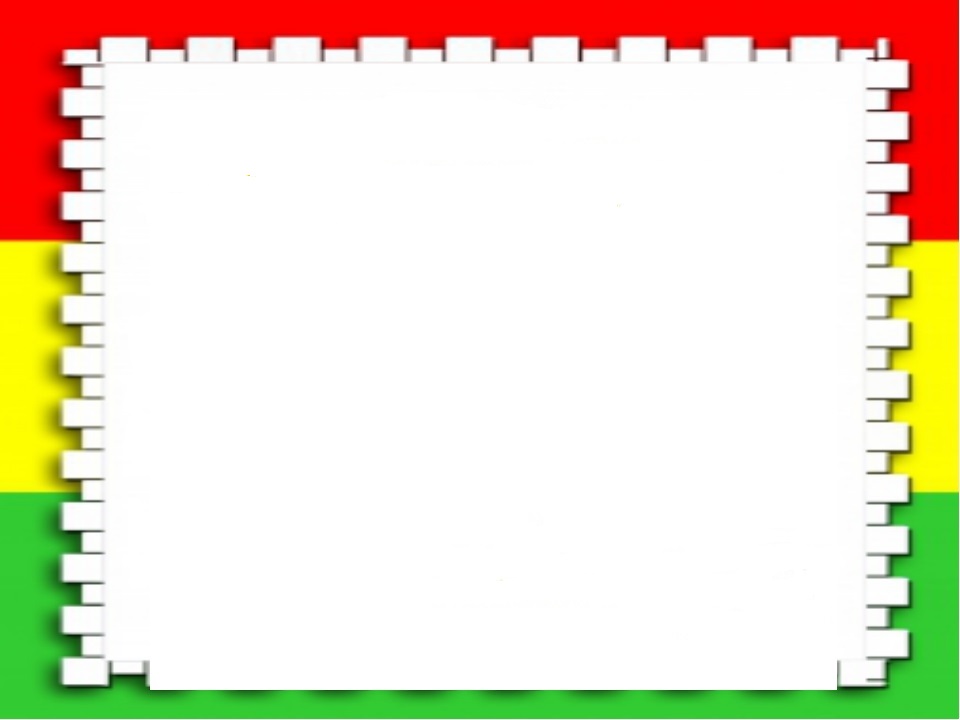 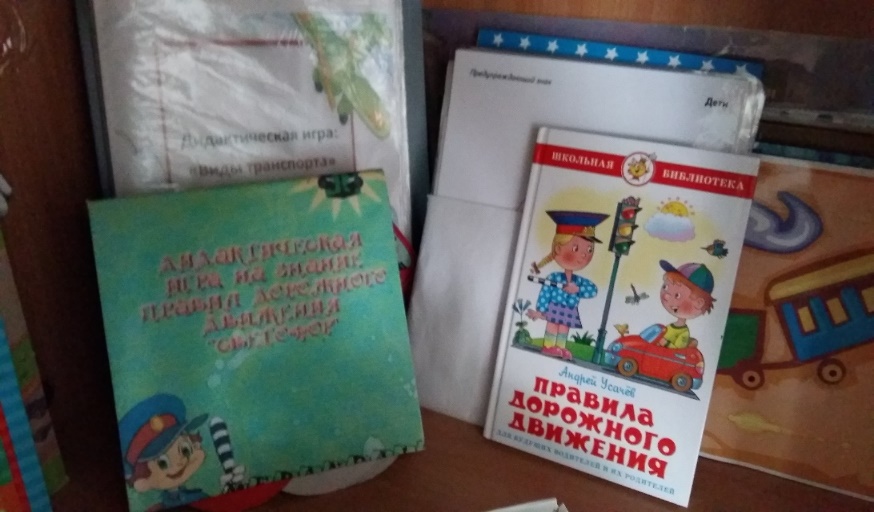 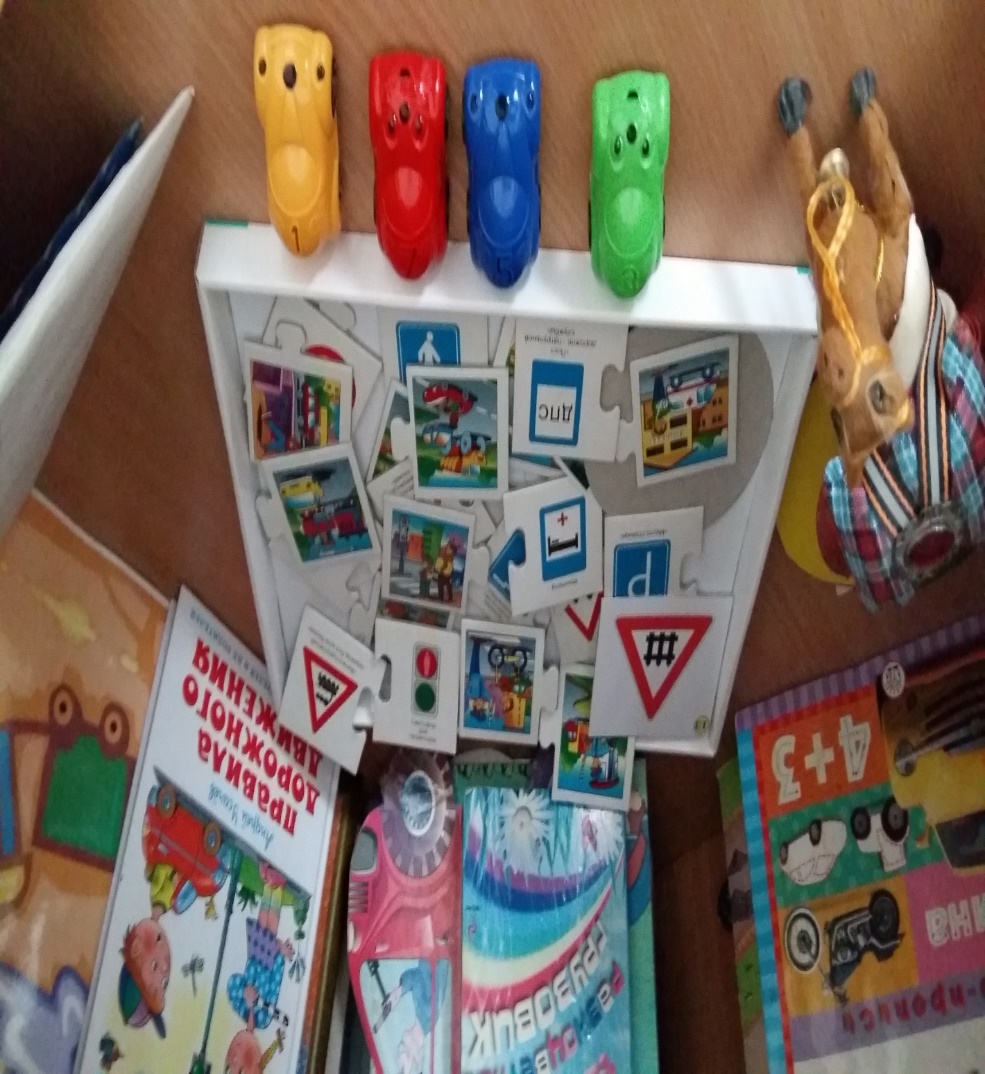 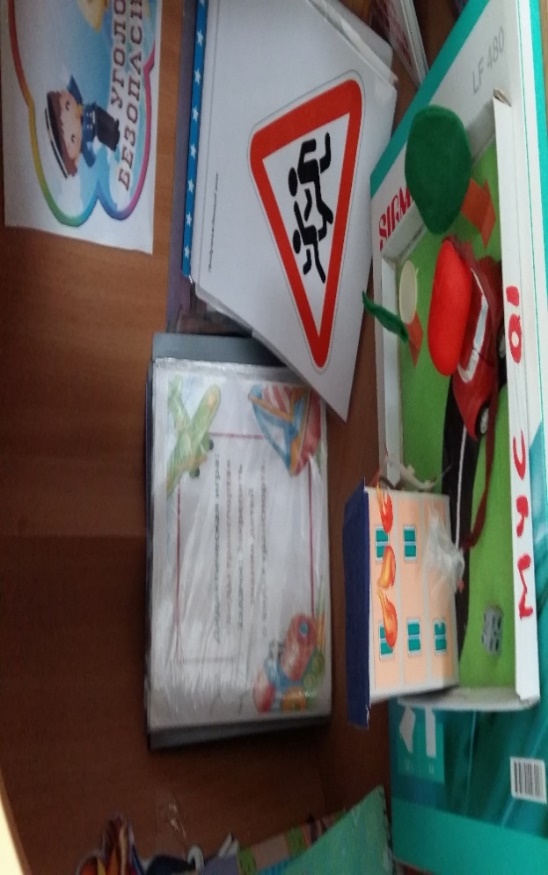 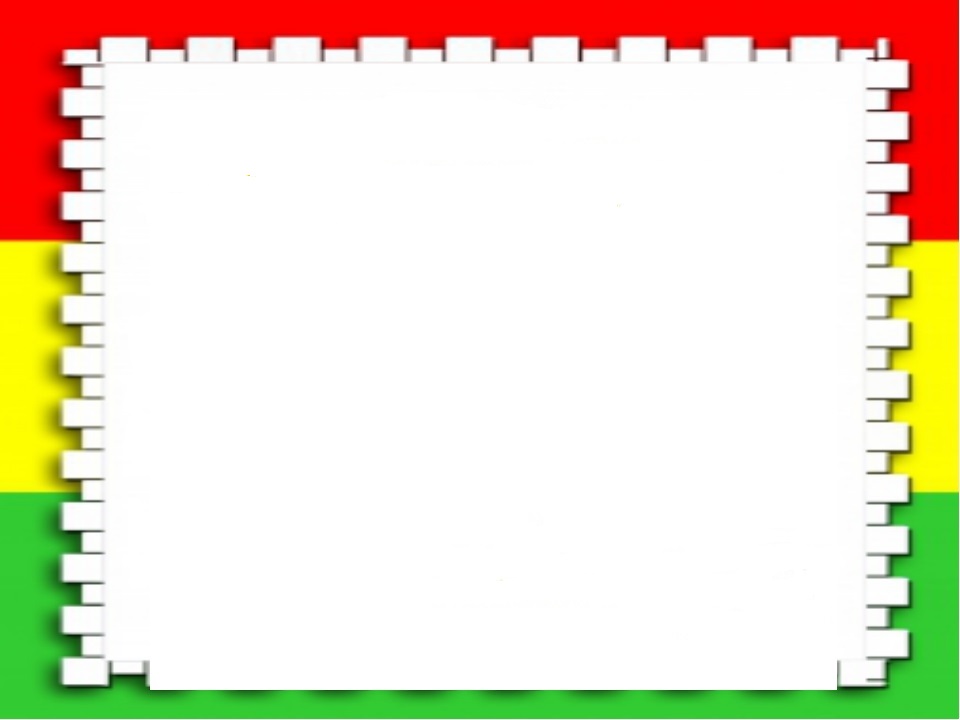 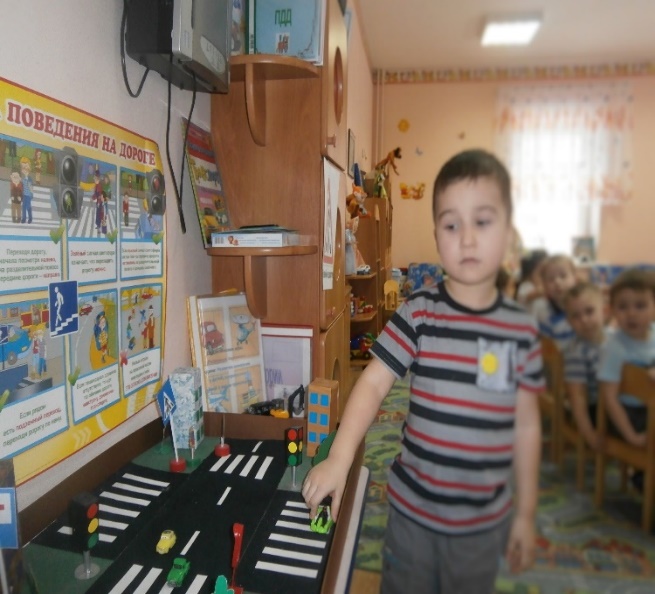 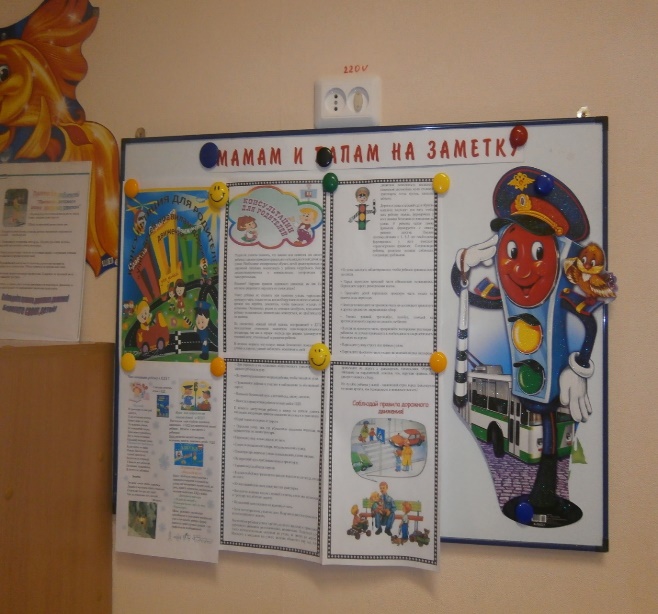 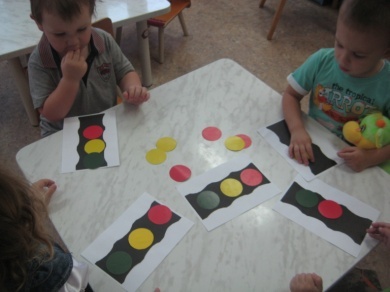 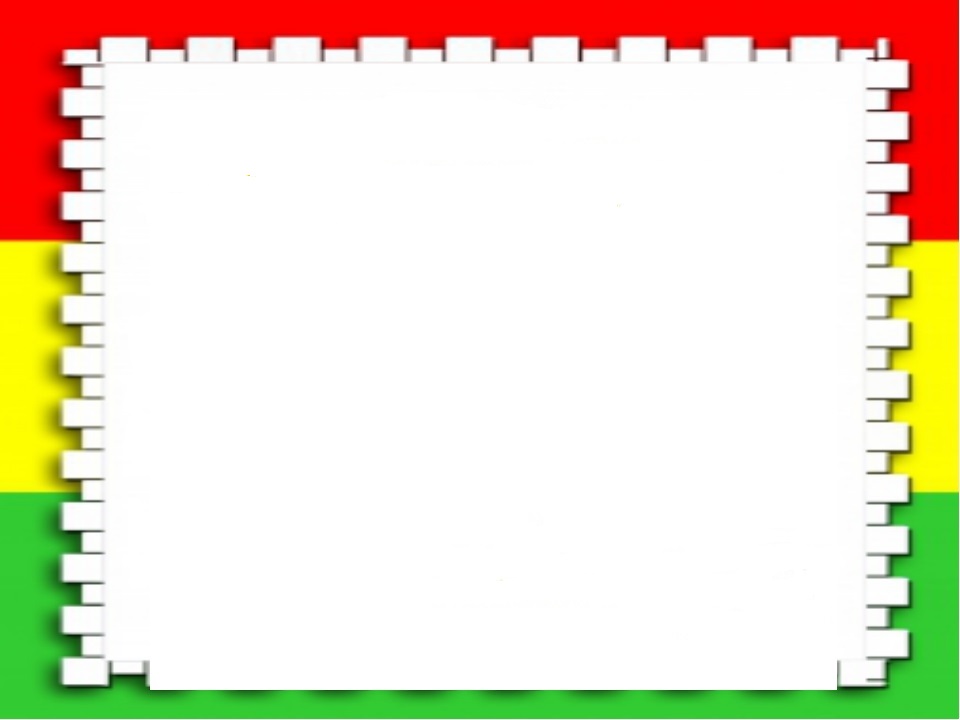 2 этап реализации :

Образовательная деятельность,
осуществляемая в ходе режимных моментов;
Непосредственно- образовательная
деятельность;
Самостоятельная деятельность детей.
Работа с родителями.
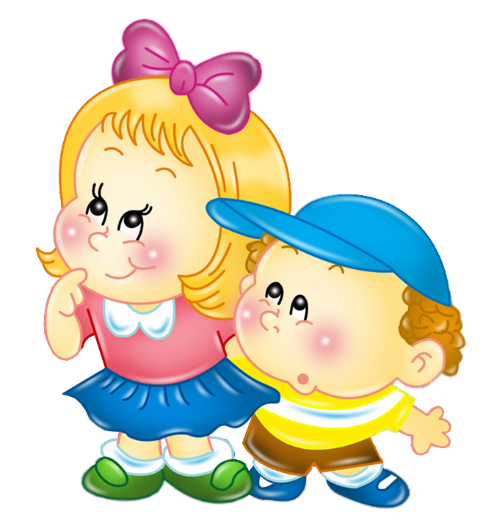 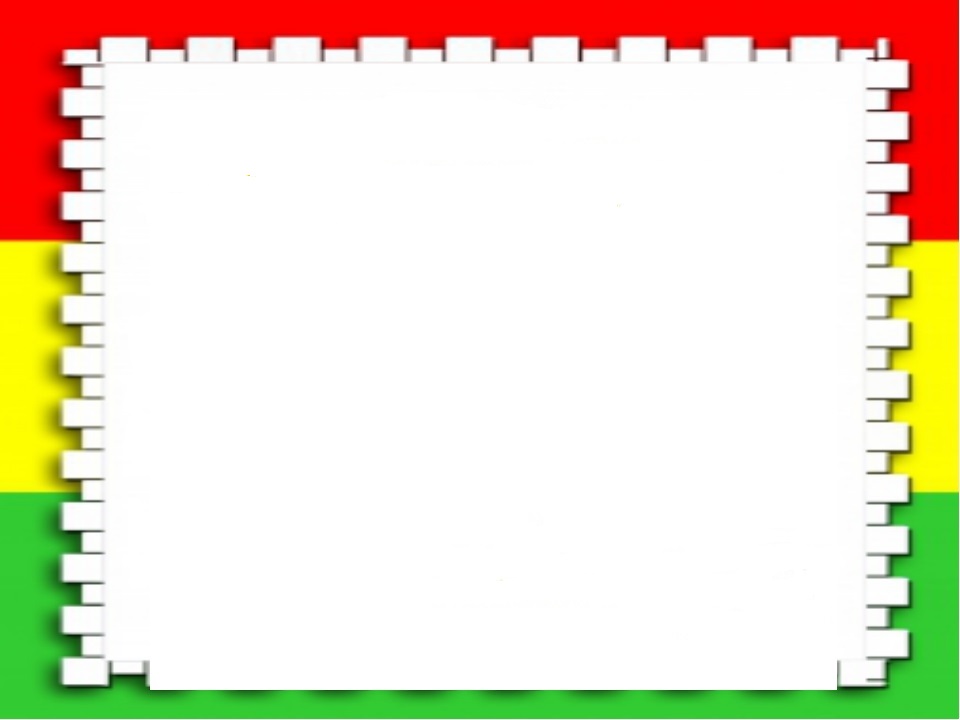 Работы с детьми в режимные моменты:
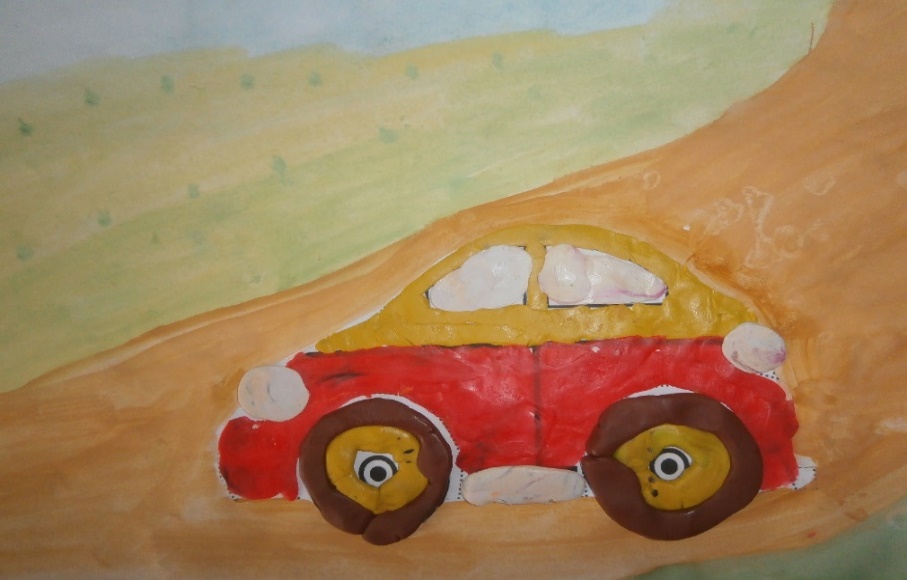 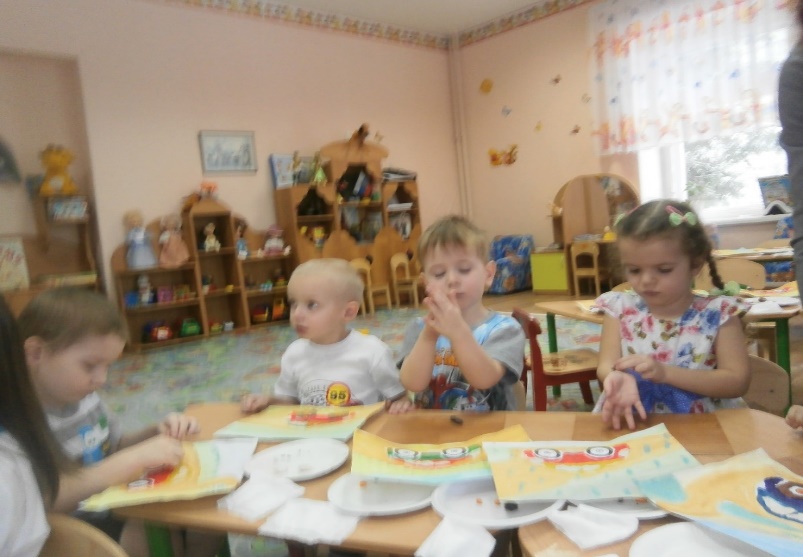 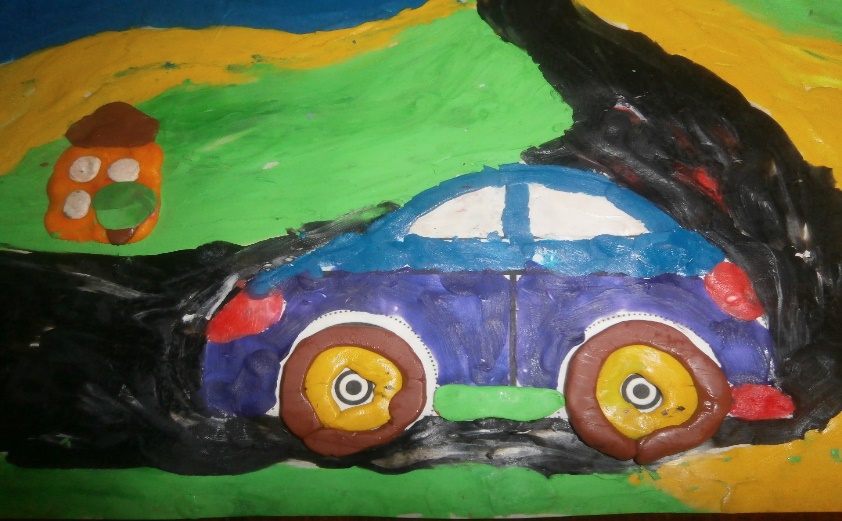 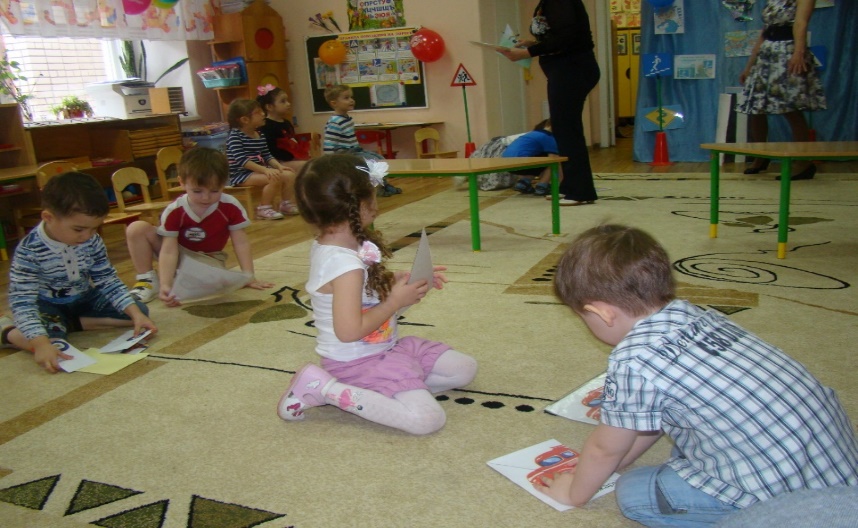 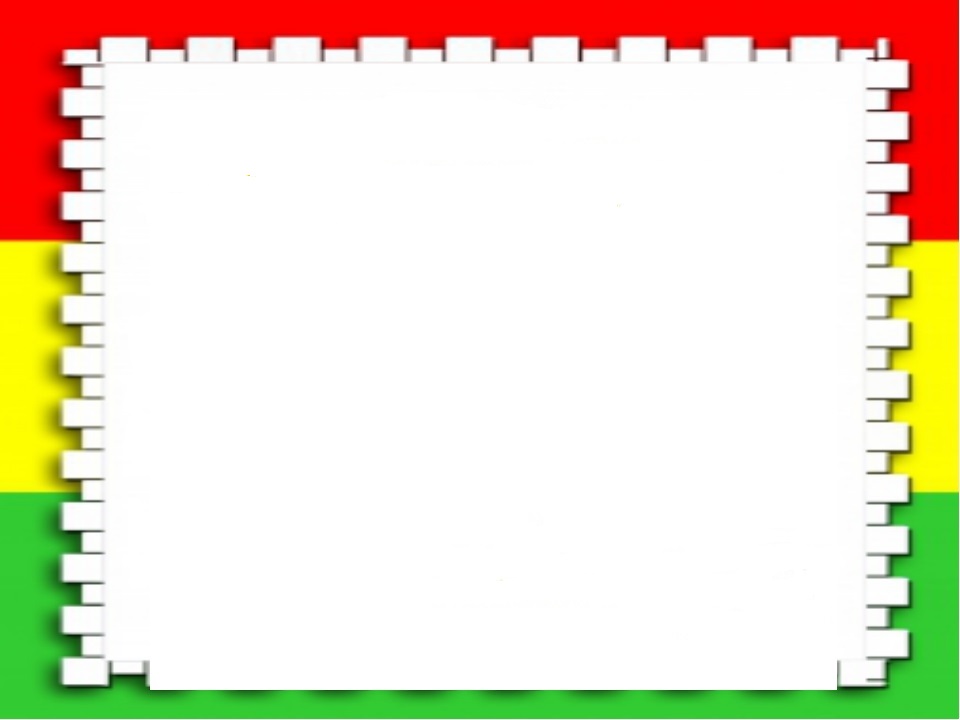 Непосредственно-образовательная деятельность
 « В гости к светофору Мигалкину»
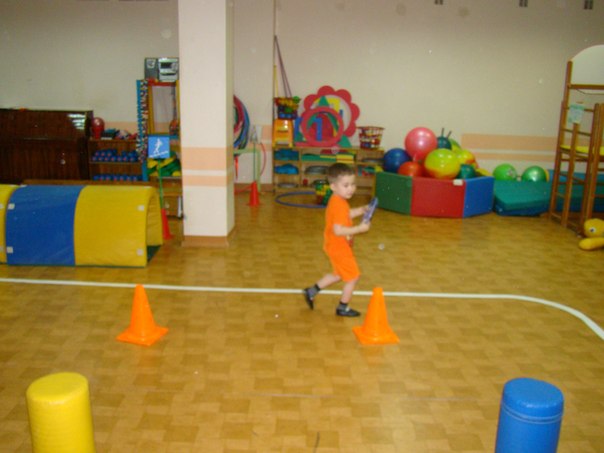 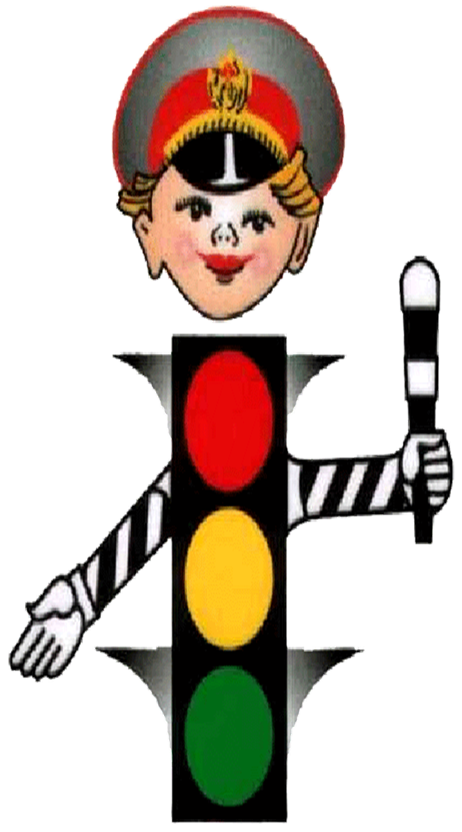 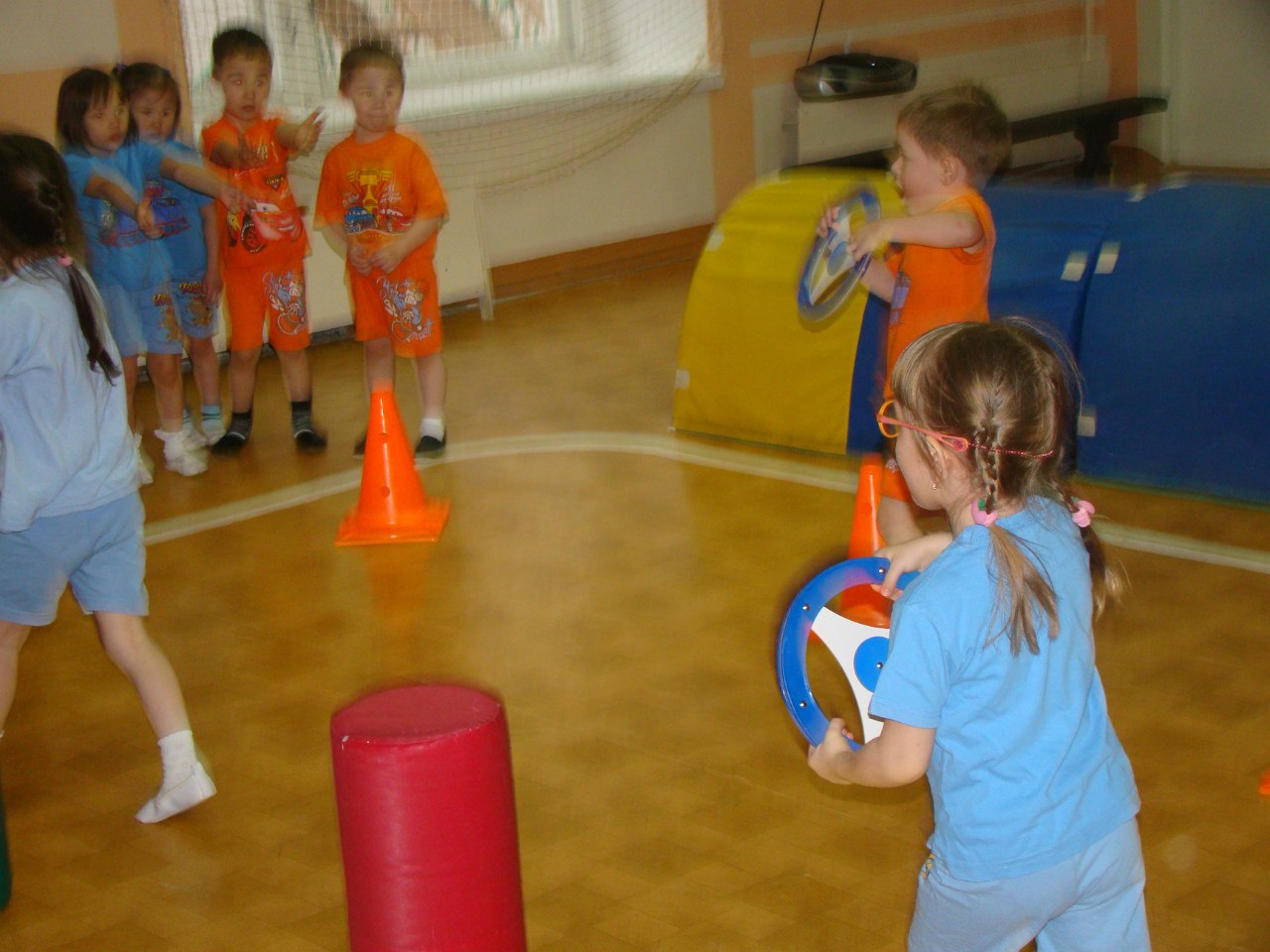 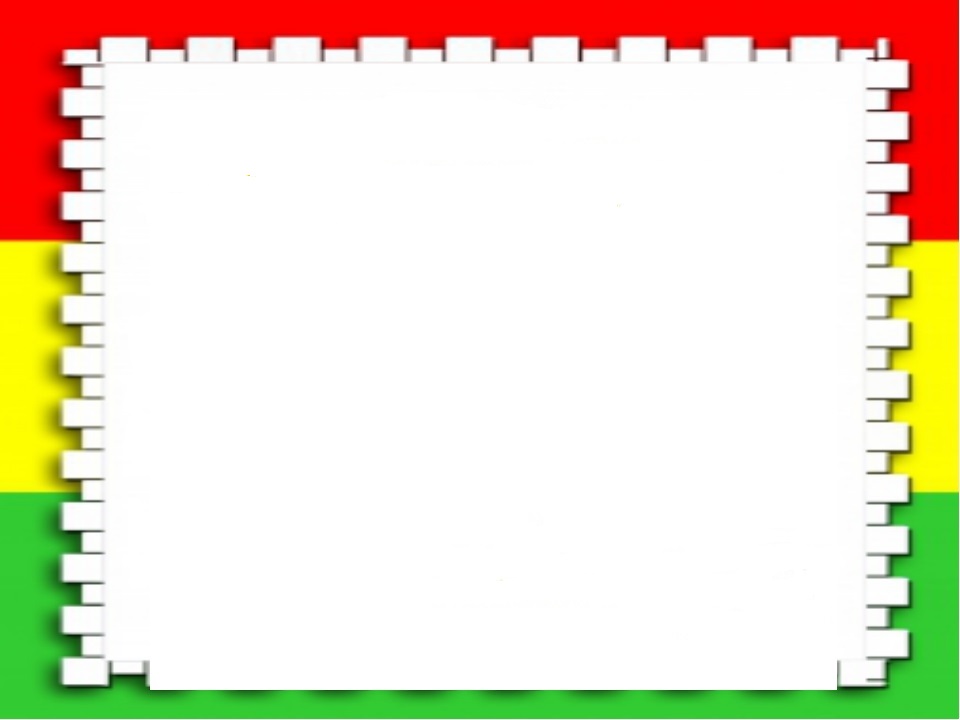 Работа с родителями
-Проведение консультаций
-Беседы
-Оформление папок-передвижек
-Памятки
-Педпропаганда
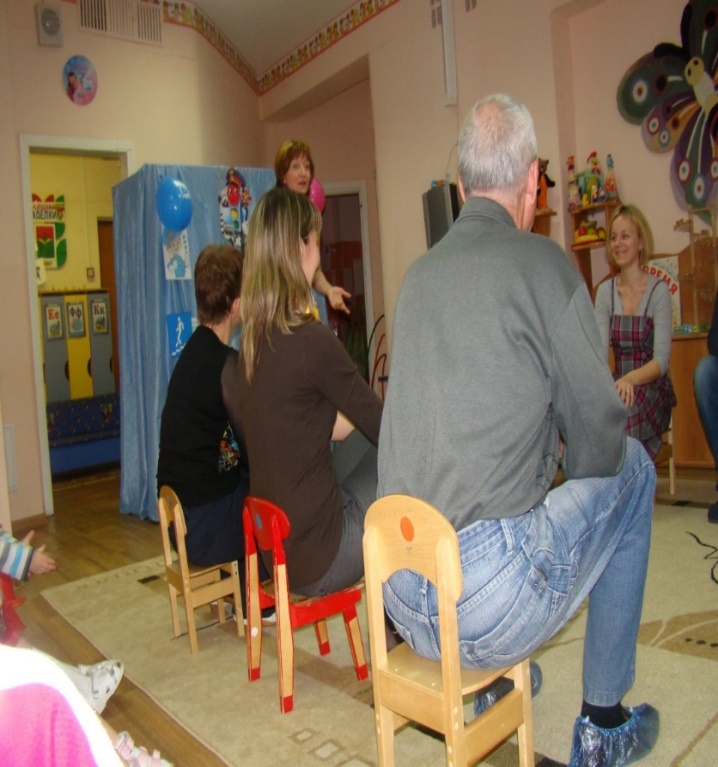 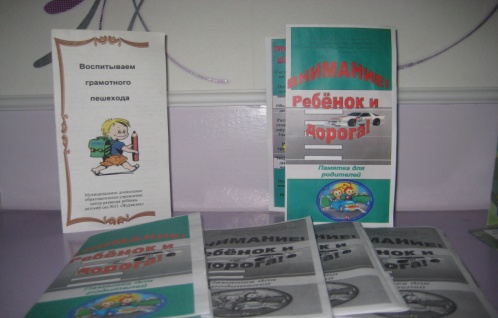 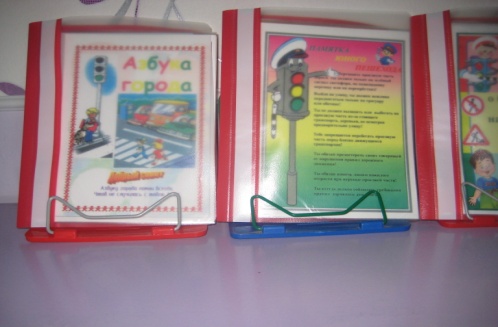 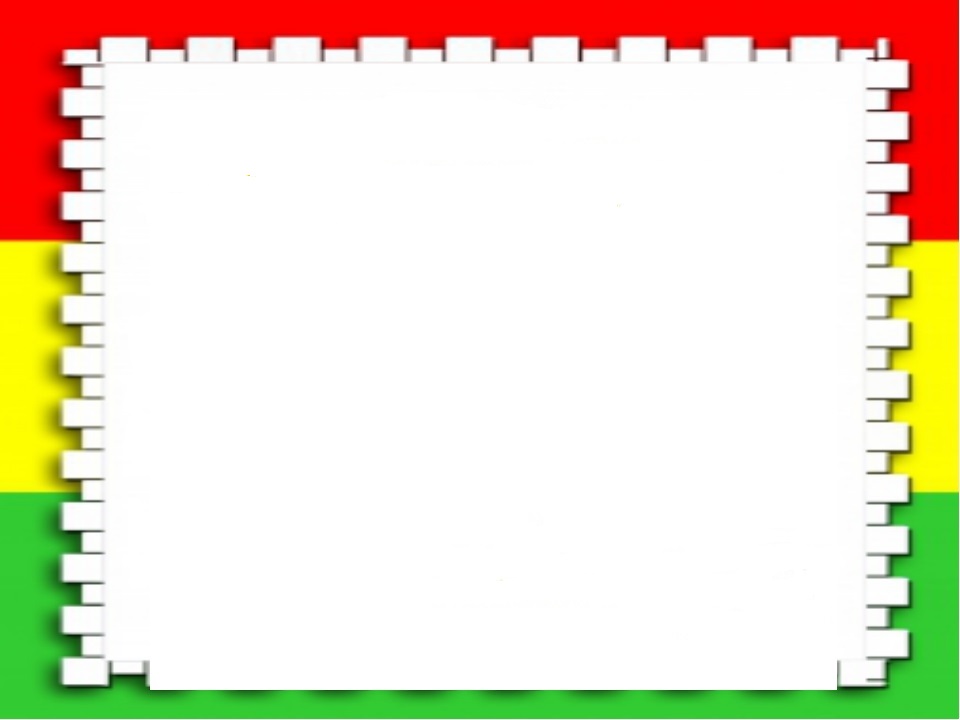 Заключительный этап:
Закрепление знаний и навыков детей в процессе проведения  развлекательного мероприятия:
«По городу гуляем, безопасность соблюдаем»
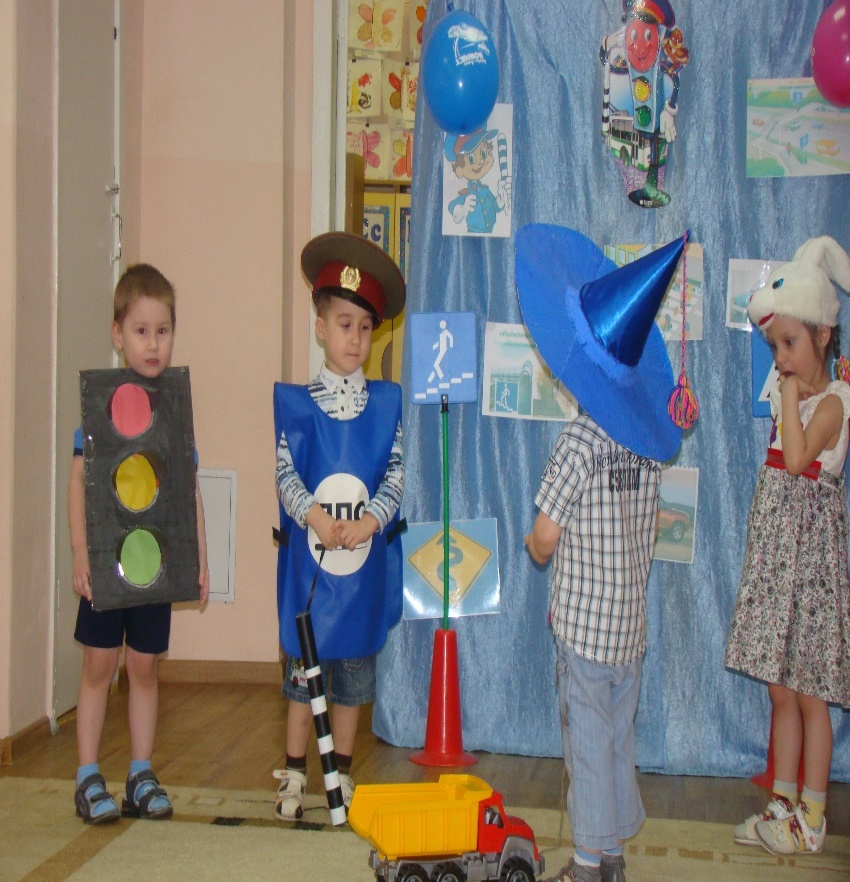 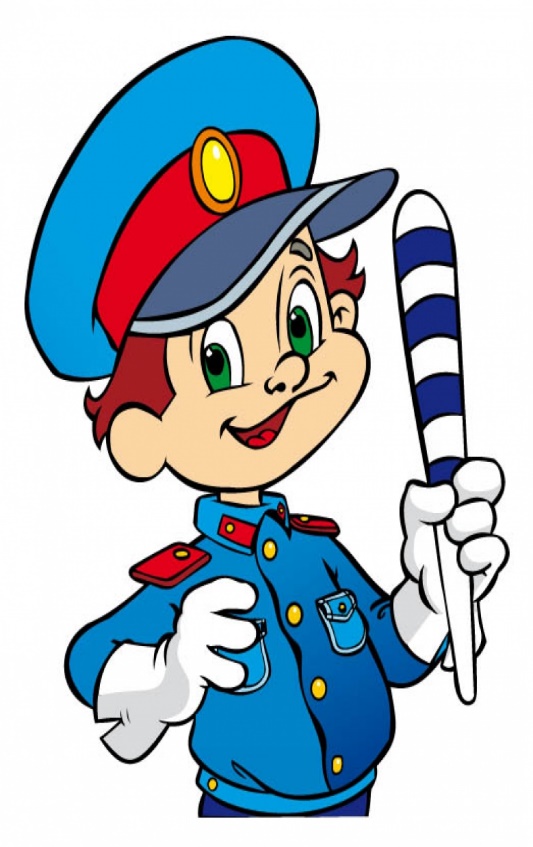 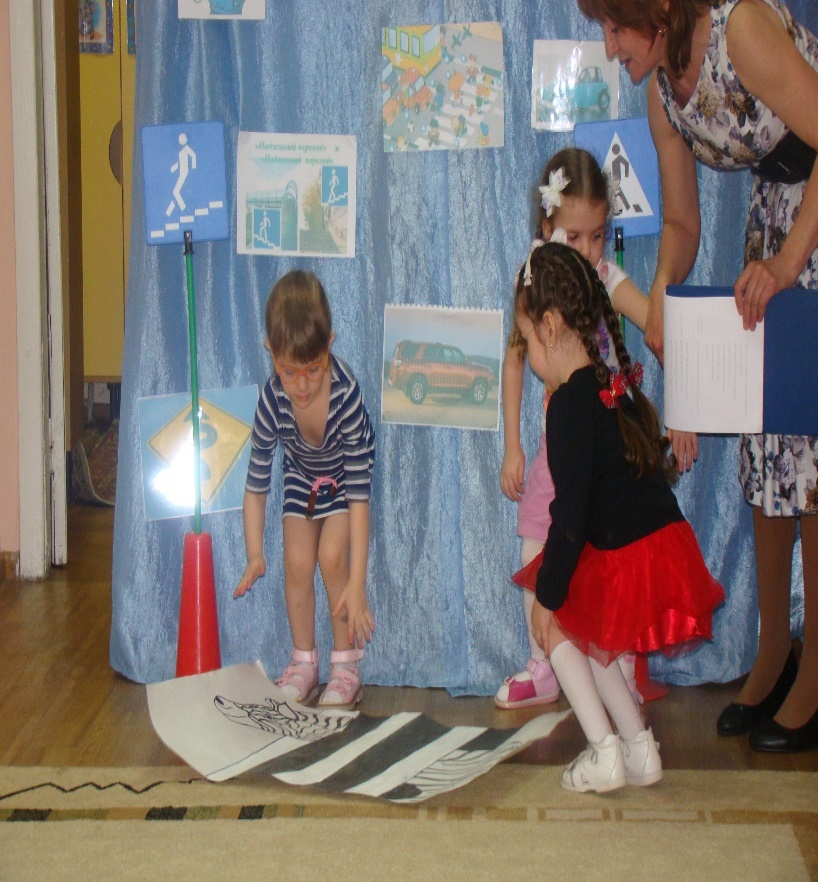 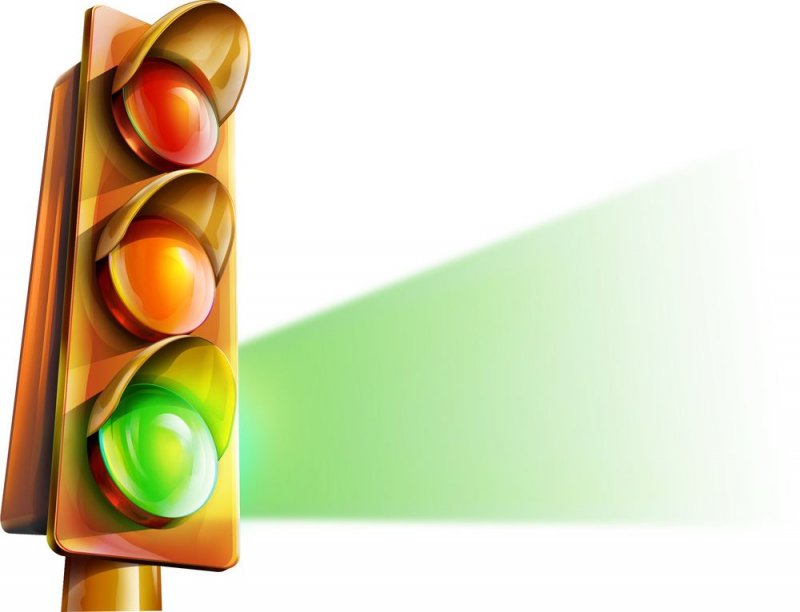 Спасибо за внимание